LORRI PDS Review
December 12, 2014
Carolyn Ernst
LOng-Range Reconnaissance Imager
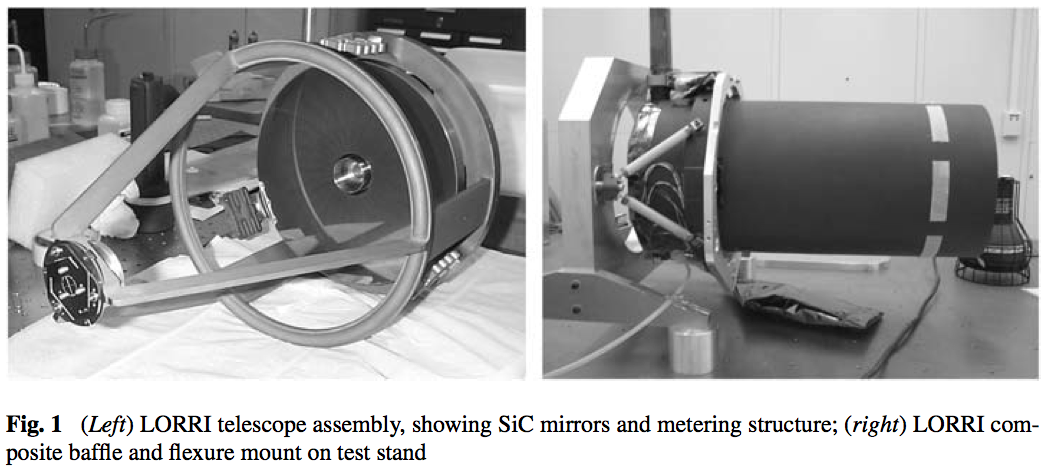 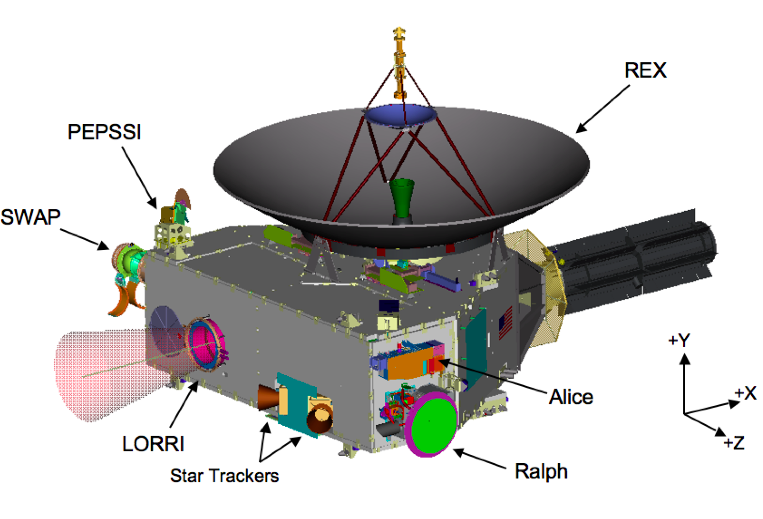 SPECIFICATIONS (from lorri.cat)                                                            
    --------------                                                            
      NAME:                    LORRI (Long-Range Reconnaissance Imager)       
      DESCRIPTION:             High-resolution telescope                      
      PRINCIPAL INVESTIGATOR:  Andy Cheng, APL                                
      WAVELENGTH RANGE:        350 - 850nm                                    
      FIELD OF VIEW:           5.06 x 5.06 milliradians (0.29 x 0.29 degrees)                                                                
      ANGULAR RESOLUTION:      0.00494 milliradians, unbinned                 
      PRIMARY DATA FORMAT(S):  1) 1024x1024 2-D pixel array (unbinned)        
			                            2)   256x256 2-D pixel array (4x4 binned)                                          
      PRIMARY MEASURED QUANTITIES:                                            
        1) Raw data:         per-pixel brightnesses as Data Numbers (DNs)     
        2) Calibrated data:  per-pixel brightnesses as radiances
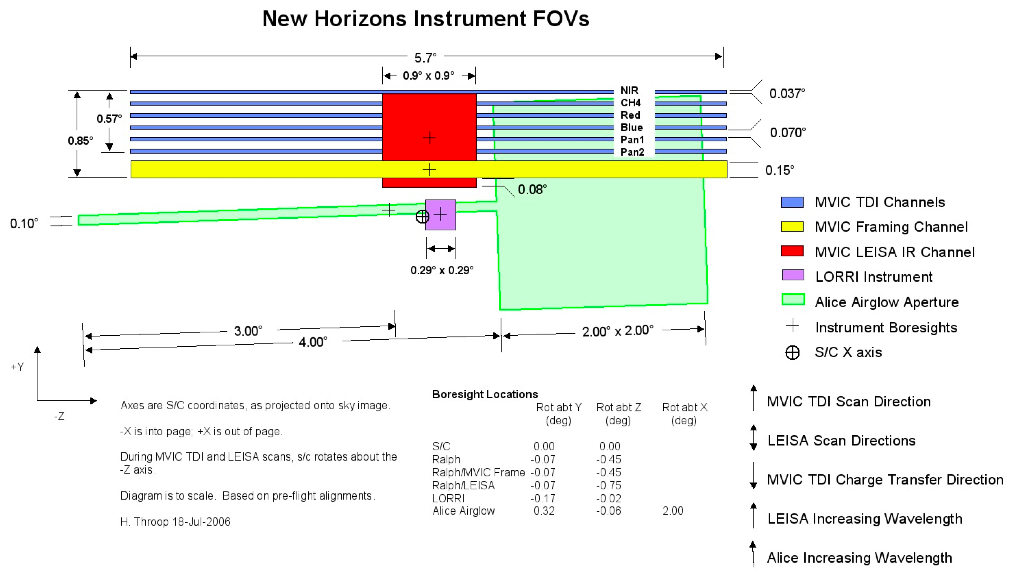 Datasets to Review
Launch Phase
nh-x-lorri-2-launch-v2.0
nh-x-lorri-3-launch-v2.0
Jupiter Phase
nh-j-lorri-2-jupiter-v2.0
nh-j-lorri-3-jupiter-v2.0
Pluto Cruise Phase
nh-x-lorri-2-plutocruise-v1.0
nh-x-lorri-3-plutocruise-v1.0
Data Checking
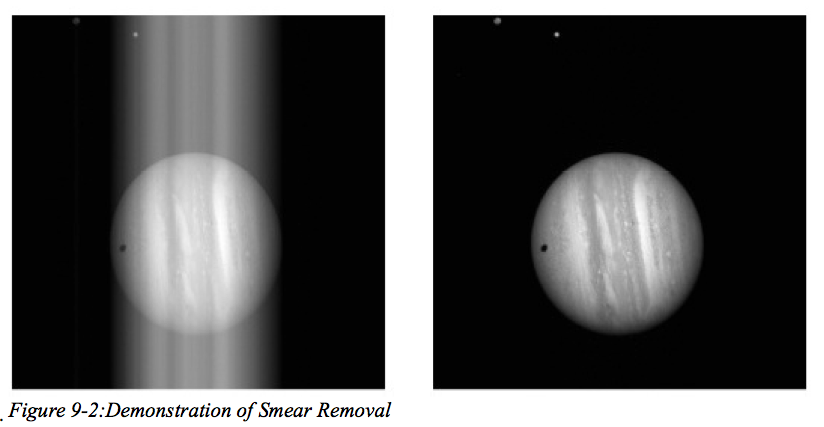 Smear Removal
From ICD
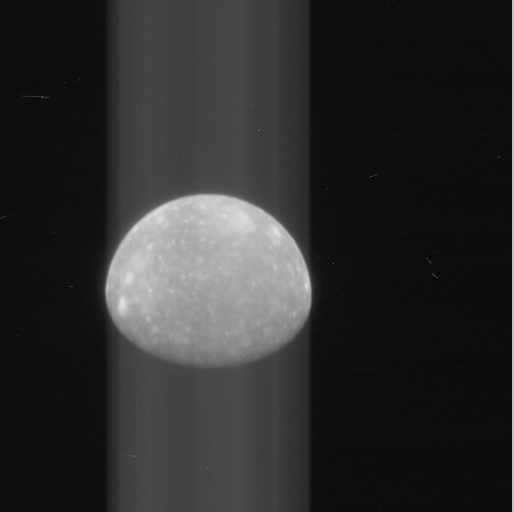 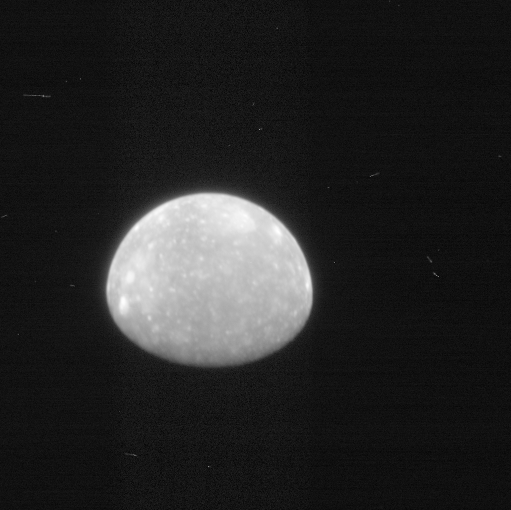 lor_0034858514_0x630_sci_1.fit
lor_0034858514_0x630_eng_1.fit
Callisto from archive ->
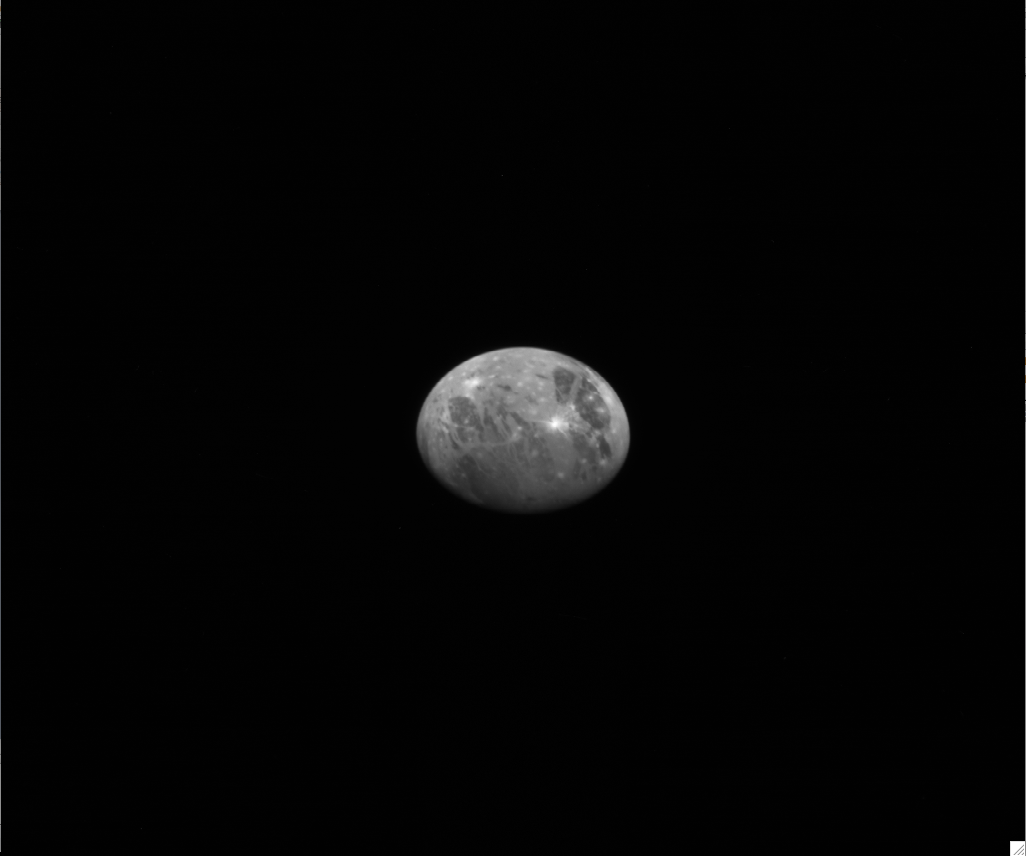 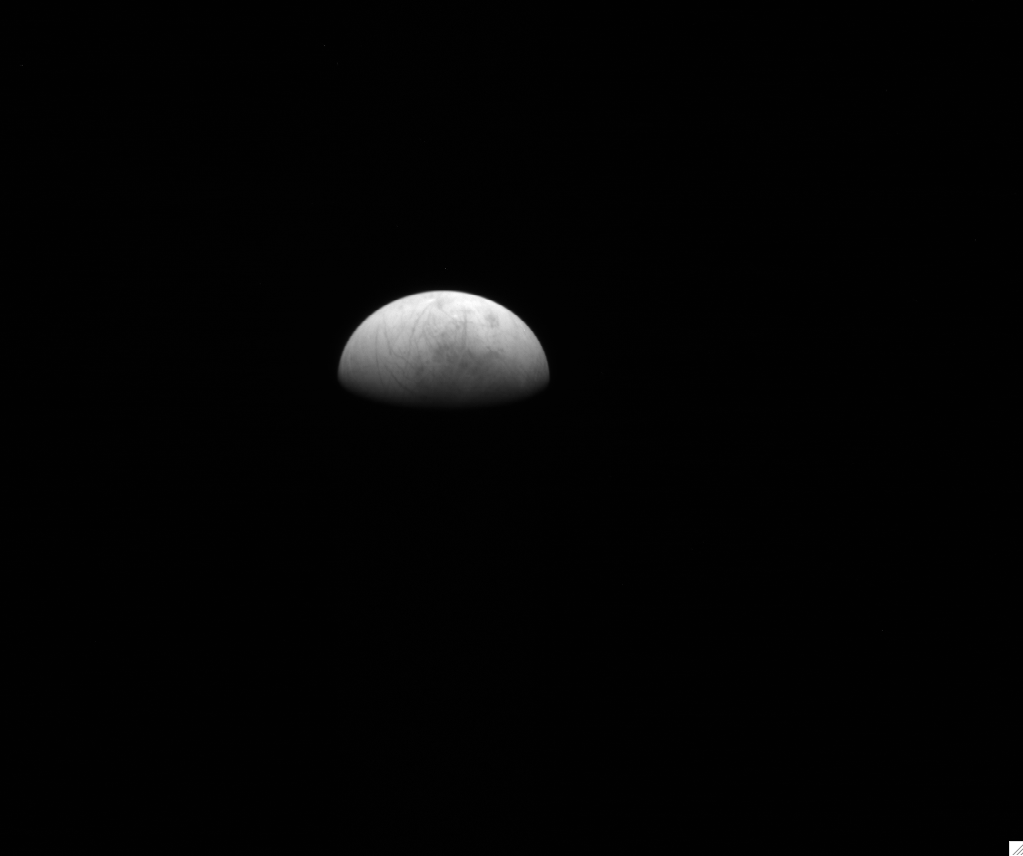 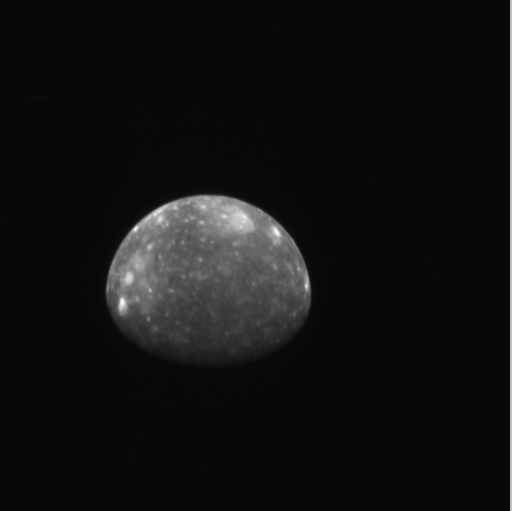 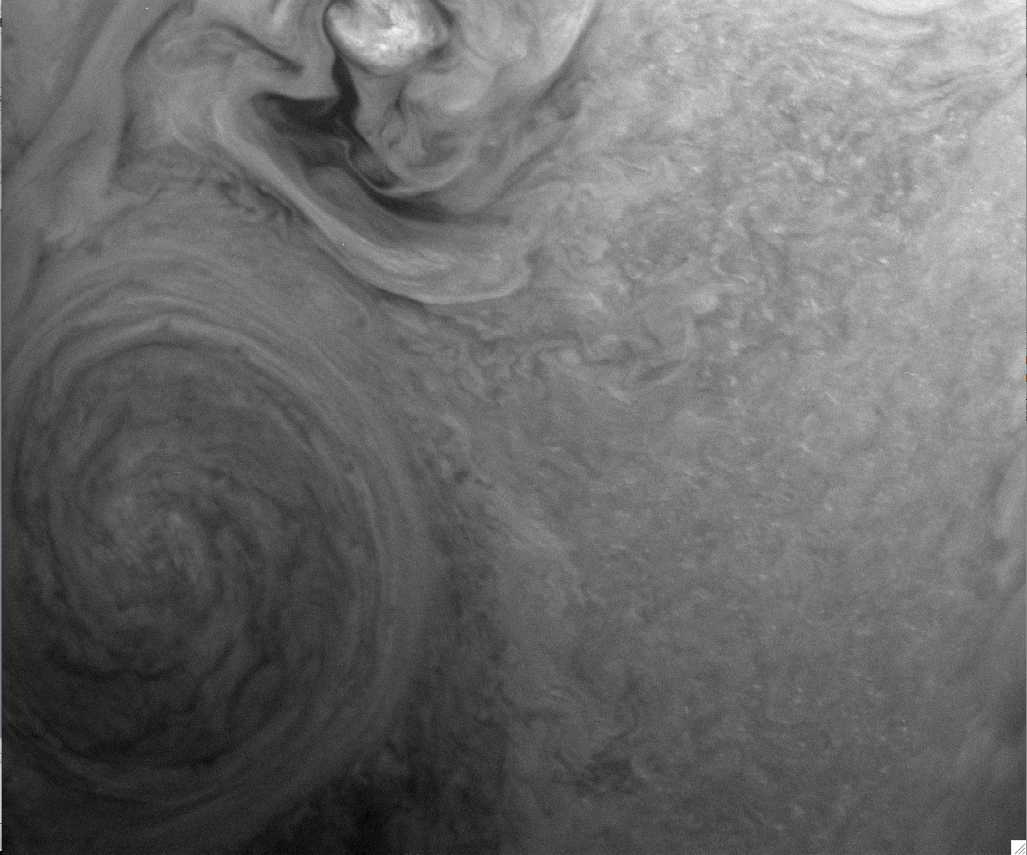 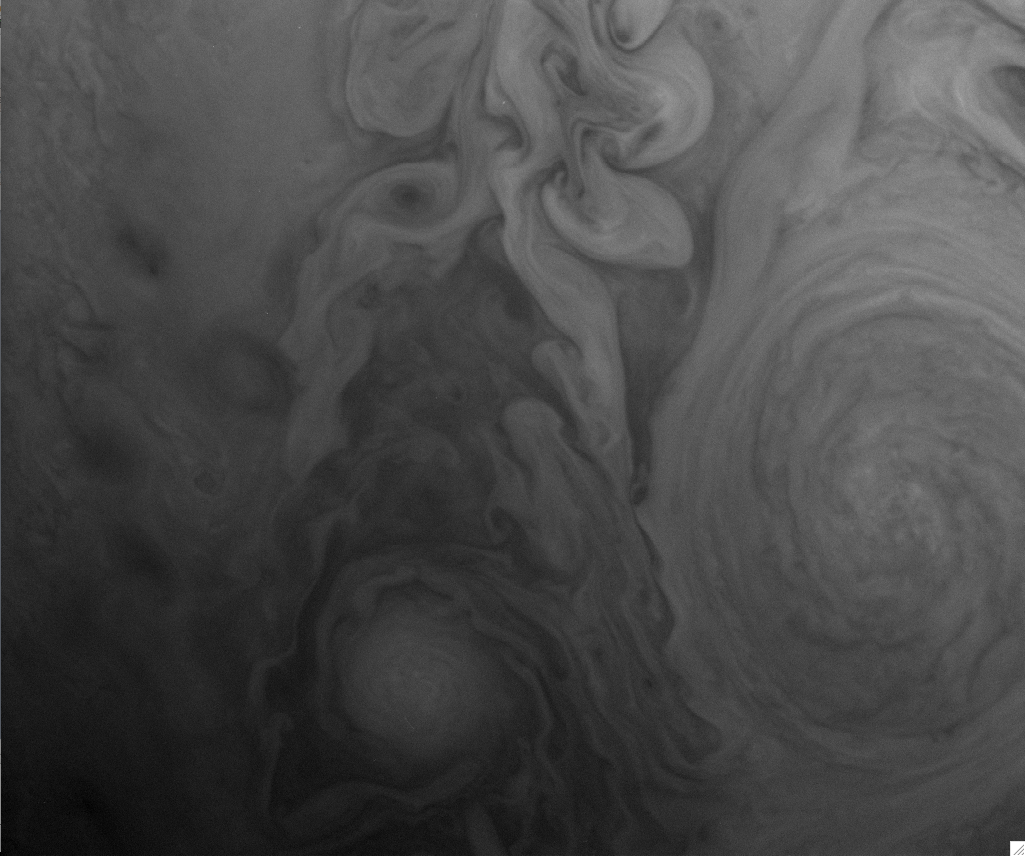 Recreate Io Plume Movie
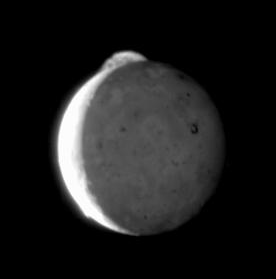 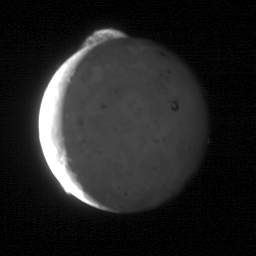 Created for this review:
20070301_003509/lor_0035098949_0x630_sci_1.fit
20070301_003509/lor_0035099069_0x630_sci_1.fit
20070301_003509/lor_0035099189_0x630_sci_1.fit
20070301_003509/lor_0035099309_0x630_sci_1.fit
20070301_003509/lor_0035099429_0x630_sci_1.fit
http://photojournal.jpl.nasa.gov/catalog/PIA09665
Image Credit: NASA/JHUAPL/SwRI
Calibration (1/3)
The data are calibrated into ‘DN’s, not absolute calibration. This needs to be made clear in several places, including:
	-dataset.cat
Under the  Calibration  header, the pipeline steps are described, but nowhere is it clear that the calibration is into DN and that the listed ‘absolute calibration’ step is not occurring.      
	-.lbl:  	








	-.fit header:
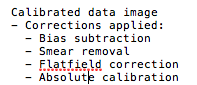 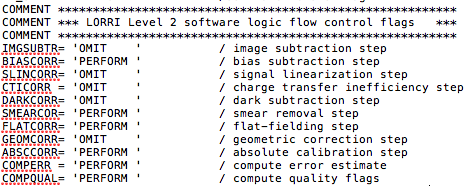 Calibration (2/3)
-lorri.cat
	PRIMARY MEASURED QUANTITIES:                                            
        1) Raw data:         per-pixel brightnesses as Data Numbers (DNs)     
        2) Calibrated data:  per-pixel brightnesses as radiances

	-aareadme.txt; aareadme_bu.txt
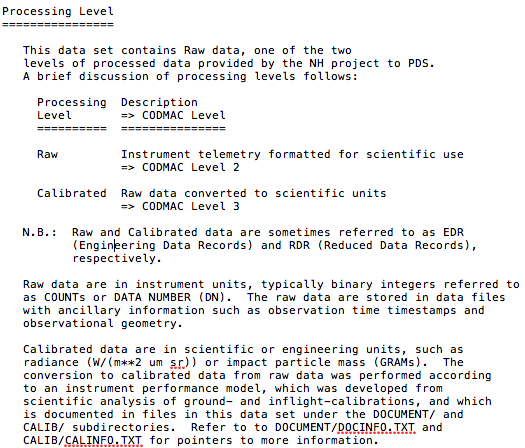 Calibration (3/3)
-ICD (seems correct in here)
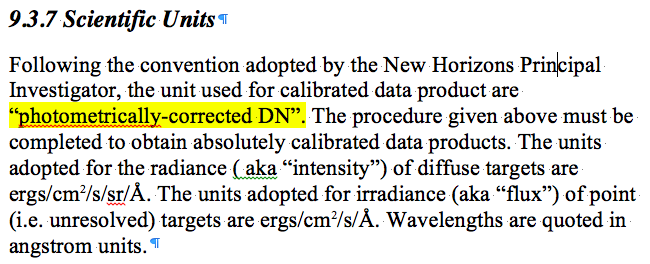 Responsitivity Graph (1/4)
In the published version (not the submitted version that is archived) of the LORRI SSR Cheng et al. paper, the Figure 9 y-axis has units of W m-2 sr-1 in the denominator. The caption cites a correction form the Morgan LORRI paper.
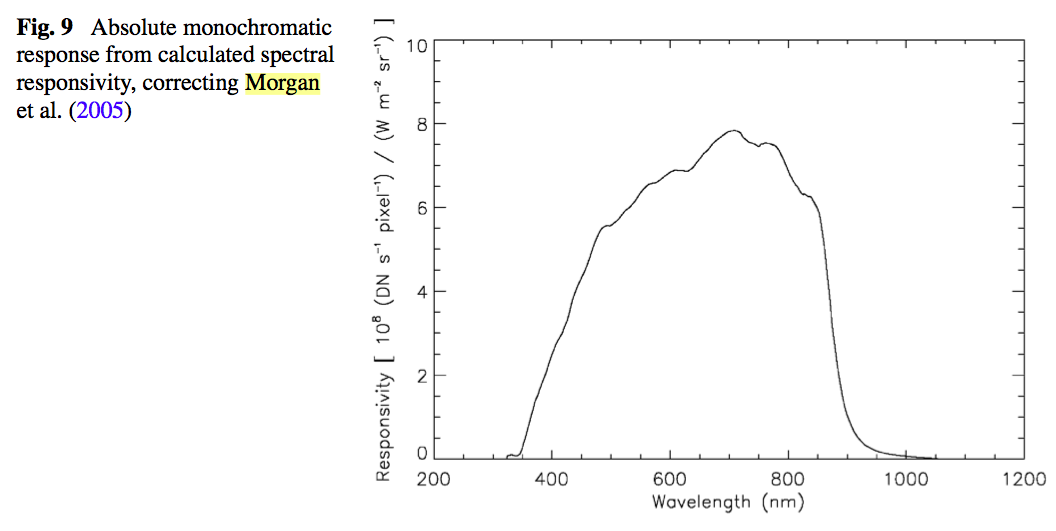 Responsitivity Graph (2/4)
In the archived submitted version of the LORRI SSR Cheng et al. paper, figure 9 is identical to the Morgan LORRI paper figure 5 (and has units of W cm-2 sr-1)
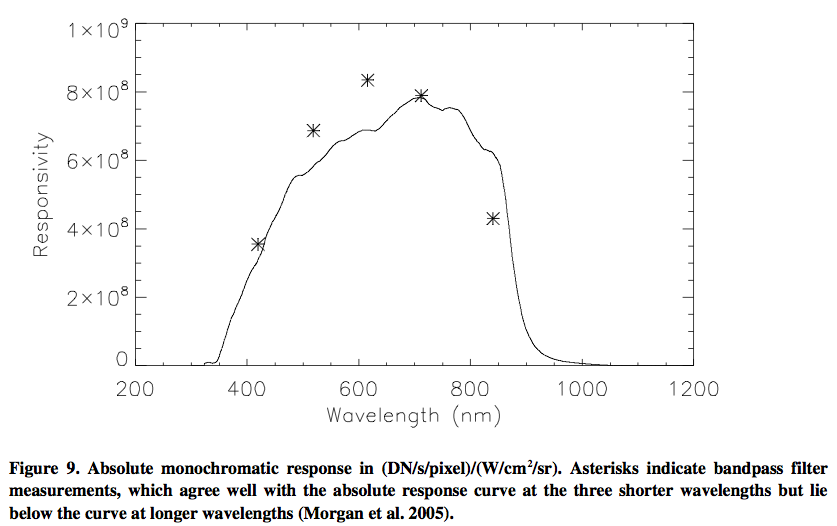 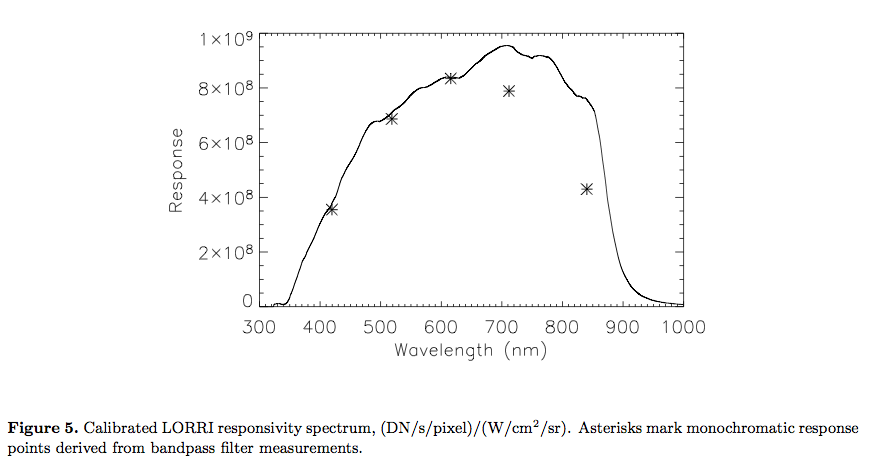 Responsitivity Graph (3/4)
Figure 9.3 in the ICD matches the published version of the graph
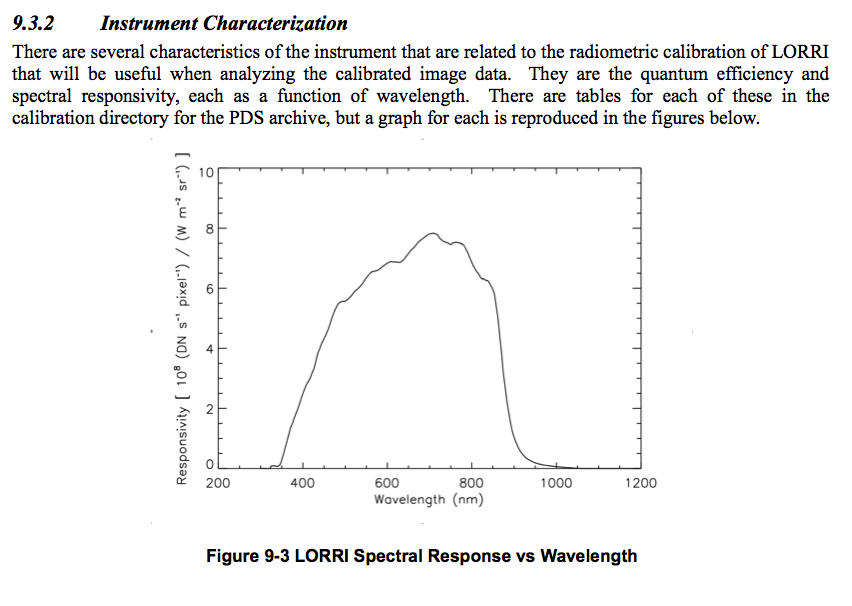 Responsitivity Graph (4/4)
The lorri_responsivity_plot.png file in the archive matches the published version of the Cheng et al. figure 9.
The preprint Cheng paper and this .png are inconsistent with one another

Despite citing an error in the Morgan et al. paper, later work seems to indicate that the original units of W cm-2 sr-1 were correct after all.
This is based on personal communication with Frank Morgan, as well as inconsistencies discovered between the Cheng numbers and LORRI operational spreadsheets (personal comm. Brett Denevi)

This is clearly an issue – but I’m uncertain as to the solution
If the Cheng units are correct: It needs to be noted somewhere that there was an important change to figure 9 between the submitted and final versions.
If the Morgan units are correct: It should be noted somewhere that in the final version of the Cheng paper the units are not correct. Additionally, the file lorri_responsivity_plot.png should be made to match the Morgan numbers.
If the correct version of the graph is unknown, this is may be a project issue to solve?
Does the absolute calibration step discussed in the documentation (e.g., the discussion of specific targets and the translation from DN to absolute units in the ICD) yield correct numbers?
Keywords
There are no unit labels in either the level 2 or level 3 files
Both should be noted as “DN”
PRODUCT_TYPE         = "EDR” for both 
For level 3 files, this should be “RDR”

Note: These keyword comments are true for all three datasets – labels should be checked for other instrument datasets that are already in the PDS and certified (e.g., MVIC launch and Jupiter phases)
Typos in level3 .lbl files
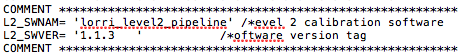 Changes between V1.0 and V2.0
The data pipeline corrected some FITS header keywords                 
        (SPCEMEN, SPCPAXIN, SPCPAYIN, PA_XINST, PA_YINST) that were           
        in error by 90 degrees and that express the orientation of the        
        LORRI FOV around the boresight; the correction did not affect         
        the quaternion, which was and is correct.
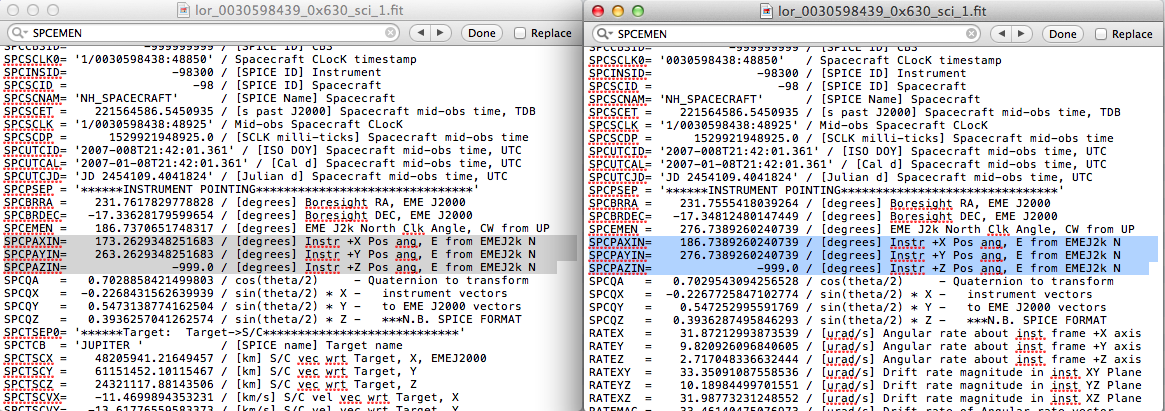 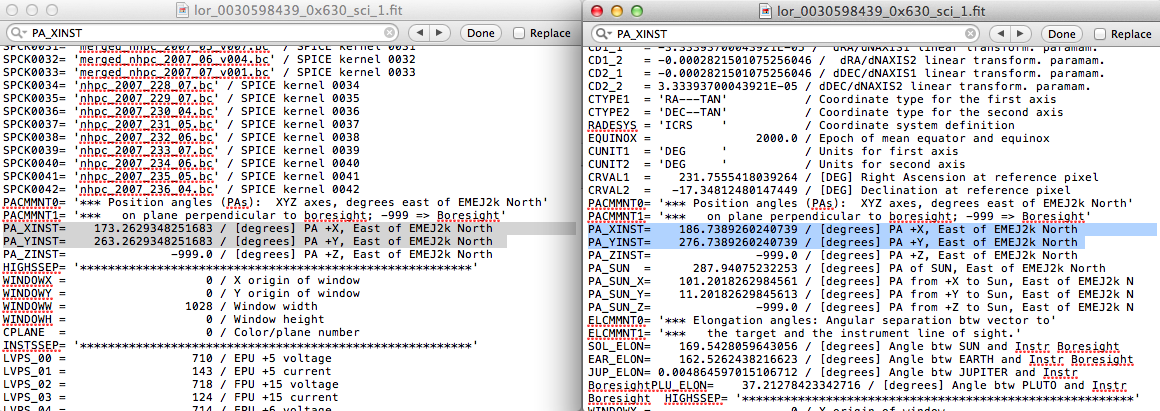 Changes between V1.0 and V2.0
Approximate target and target location in line and sample have        
        been added in PDS mission-specific keywords 
          NEWHORIZONS:APPROX_TARGET_NAME                                      
          NEWHORIZONS:APPROX_TARGET_LINE                                      
          NEWHORIZONS:APPROX_TARGET_SAMP
“SAMP” in dataset.cat, but actual keyword is “SAMPLE”
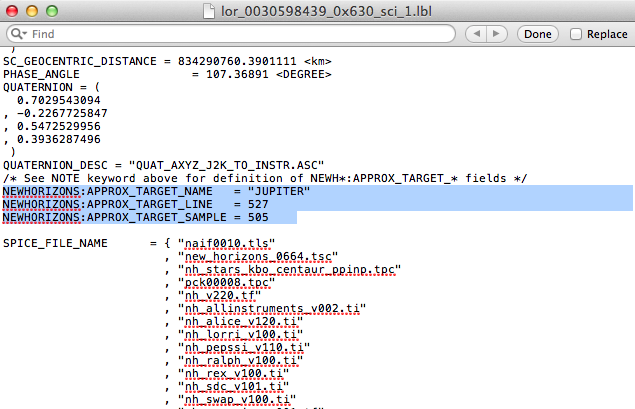 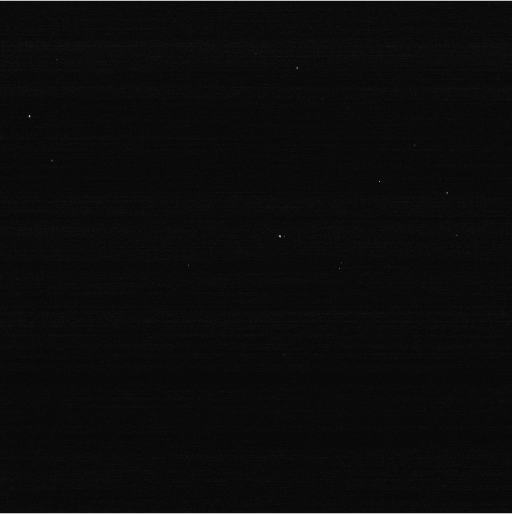 lor_0268688039_0x630_sci_1.fit
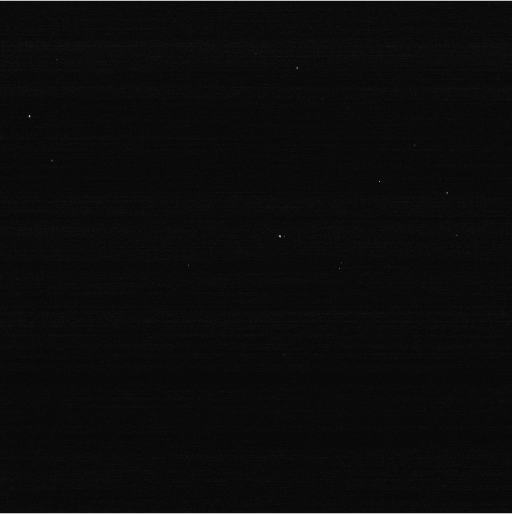 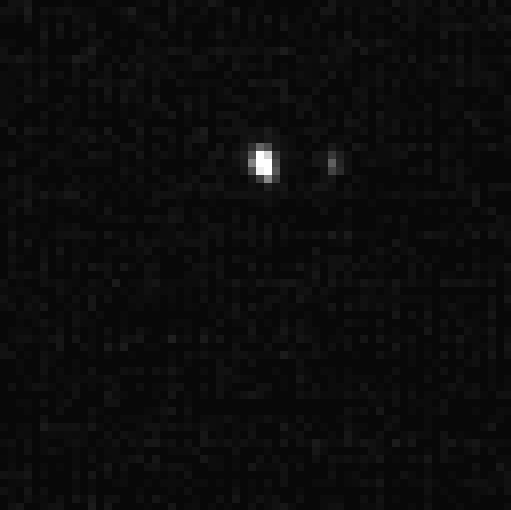 lor_0268688039_0x630_sci_1.fit
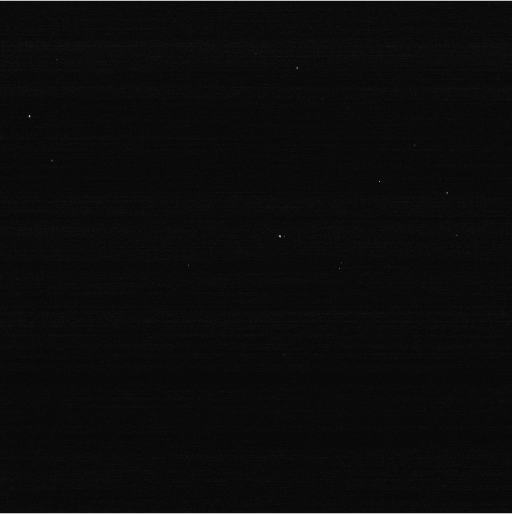 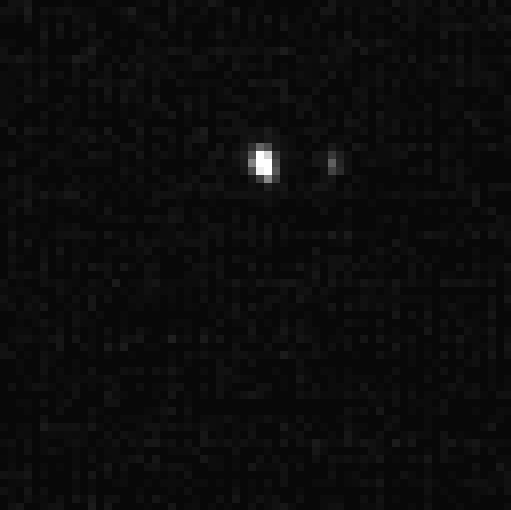 Pluto
Charon
lor_0268688039_0x630_sci_1.fit